ПРЕСМЫКАЮЩИЕСЯ…
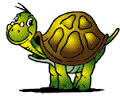 Биология
Информатика
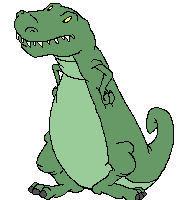 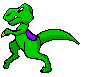 Девиз урока:
«Сегодня учимся, играя,
а завтра – 
в жизни побеждаем»
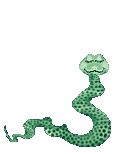 Кто они?
способны к гипнотическому взгляду; 
 долгожителями;
 ужасно кровожадны;
 быстрые и юркие;
 ужасно переменчивые;
 стали символом медицины.
Современные пресмыкающиеся представляют собой лишь разрозненные остатки  богатого и разнообразного мира рептилий. Населяющих  Землю в мезозойскую эру.
Змея — символ мудрости
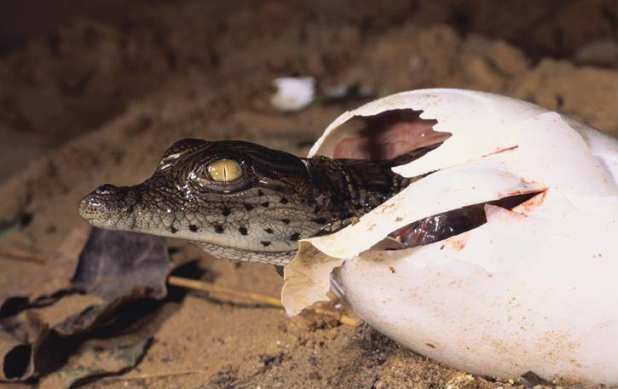 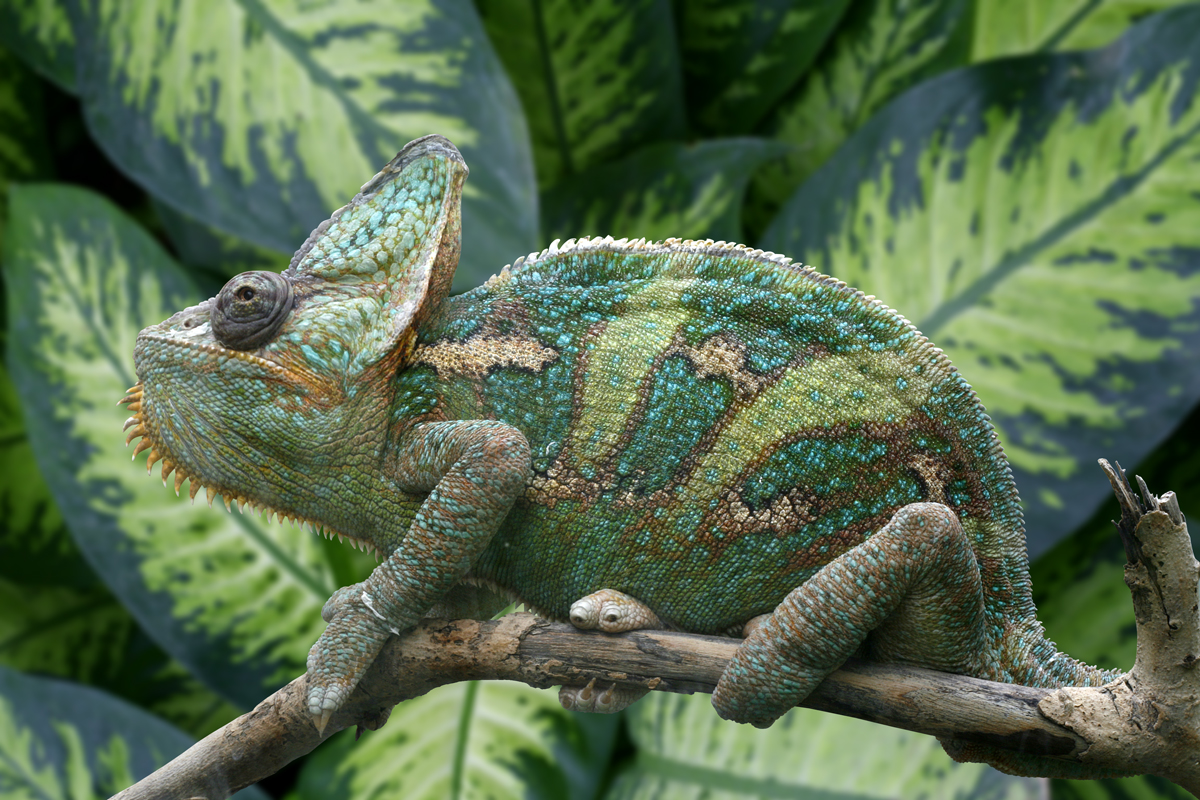 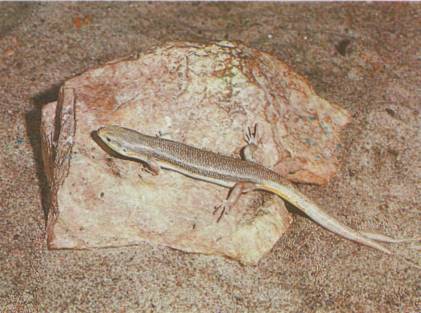 Отряд Чешуйчатые
Отряд 
Крокодилы
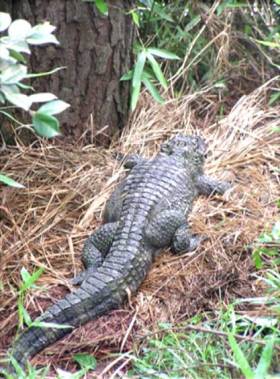 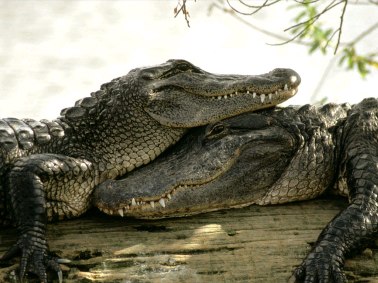 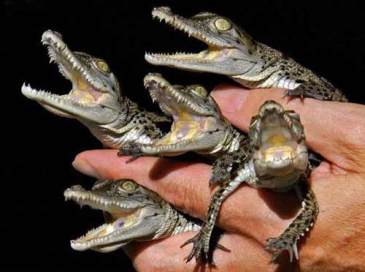 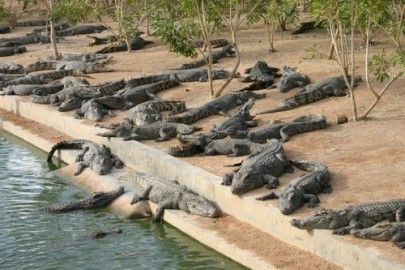 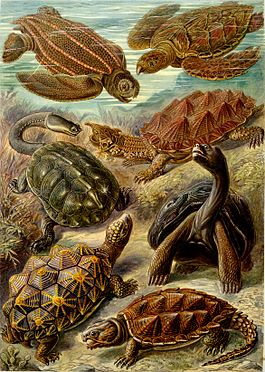 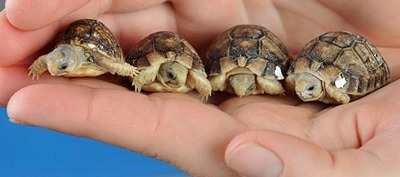 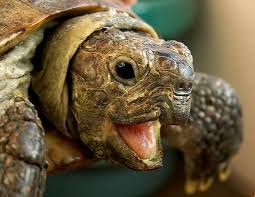 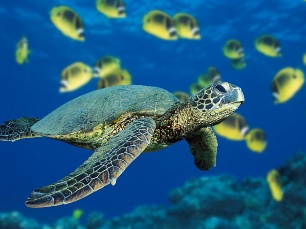 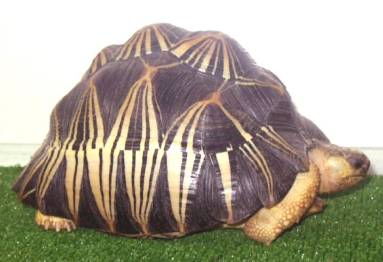 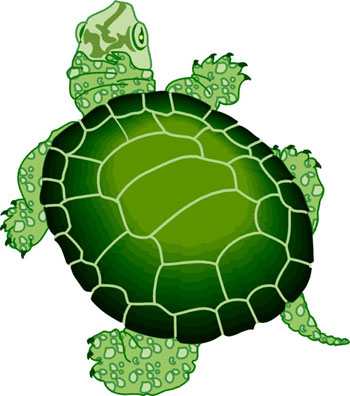 Отряд Черепахи
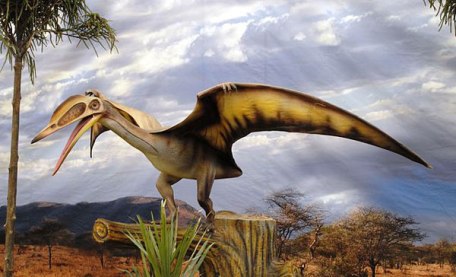 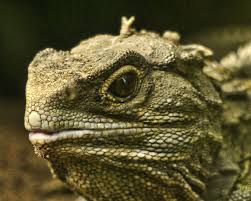 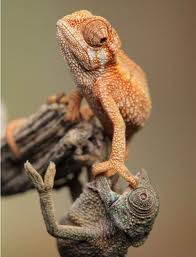 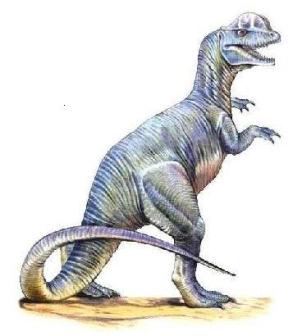 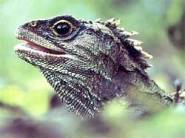 Отряд Клювоголовые
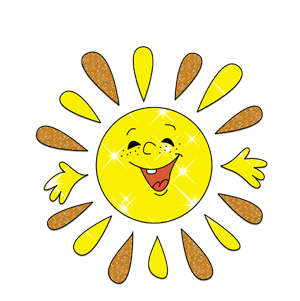 ФИЗКУЛЬТМИНУТКА
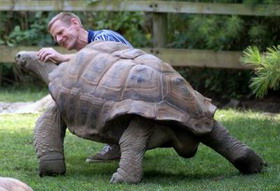 - НАКЛОНЫ ТУЛОВИЩА
 В СТОРОНУ
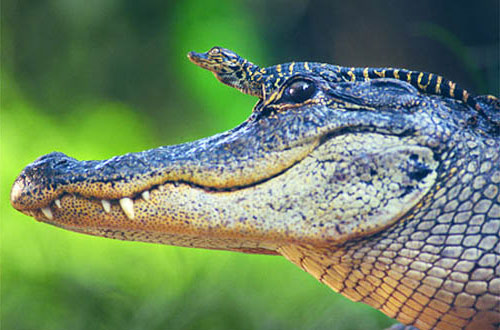 ВЗМАХИ РУКАМИ -
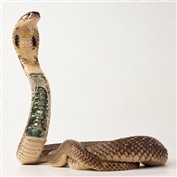 - ПРИСЕДАНИЯ
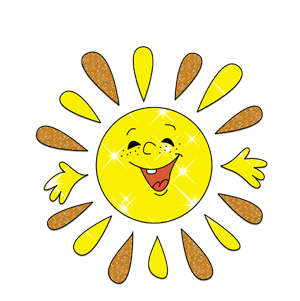 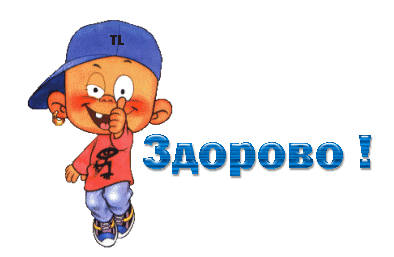 анимация
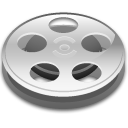 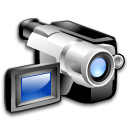 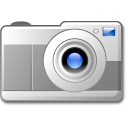 видео
графика (изображения)
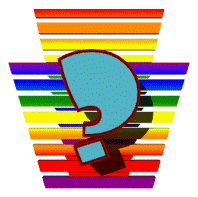 мультимедиа
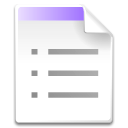 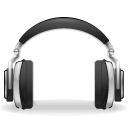 текст, число
звук (аудио)
Мультимедиа (англ. multi – много и media – среда – многие среды) – одновременное использование различных форм представления информации и ее обработки в едином объекте.

                                 (ВикипедиЯ, свободная энциклопедия)
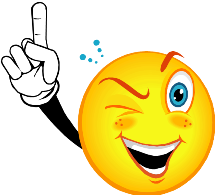 Практическая работа
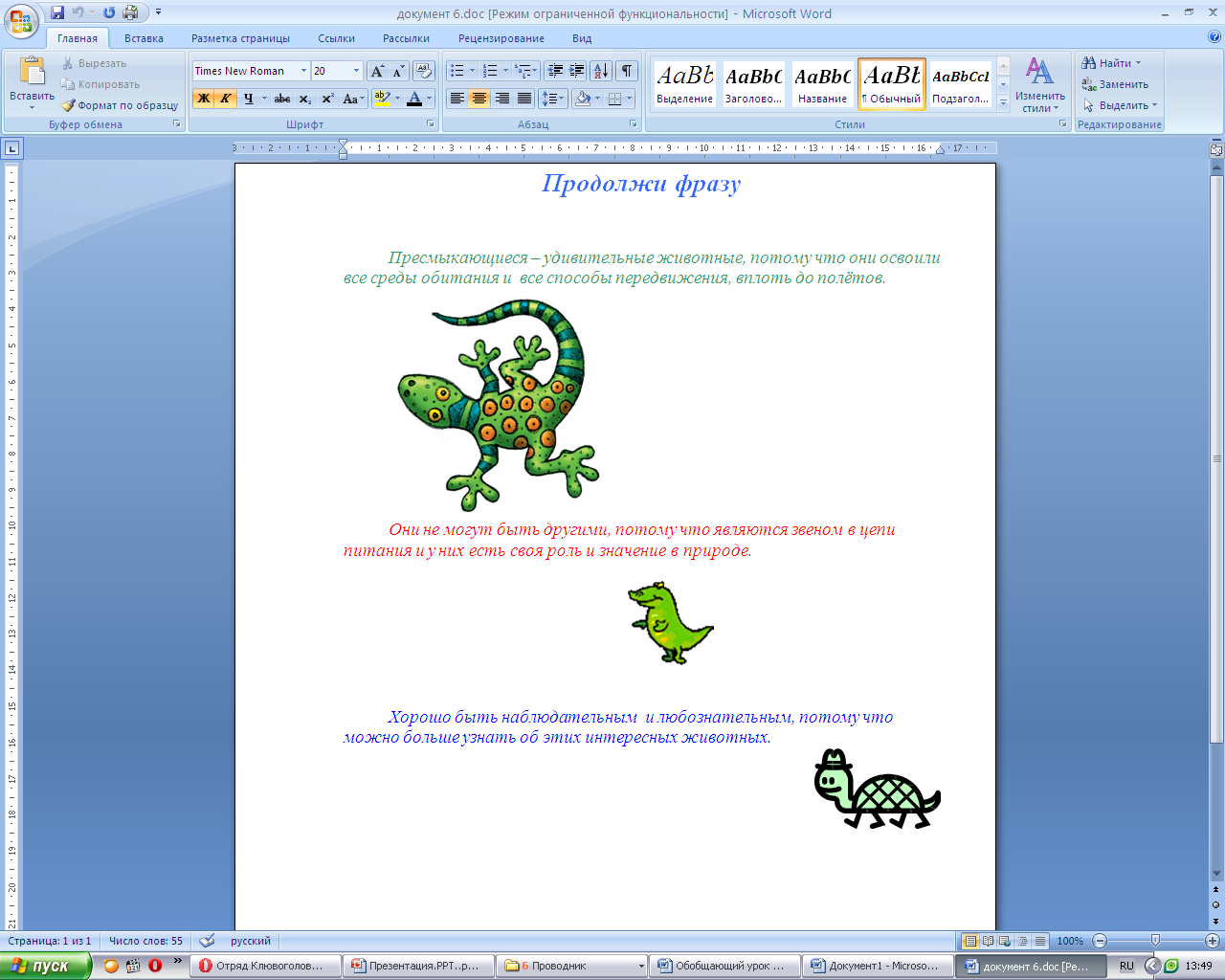 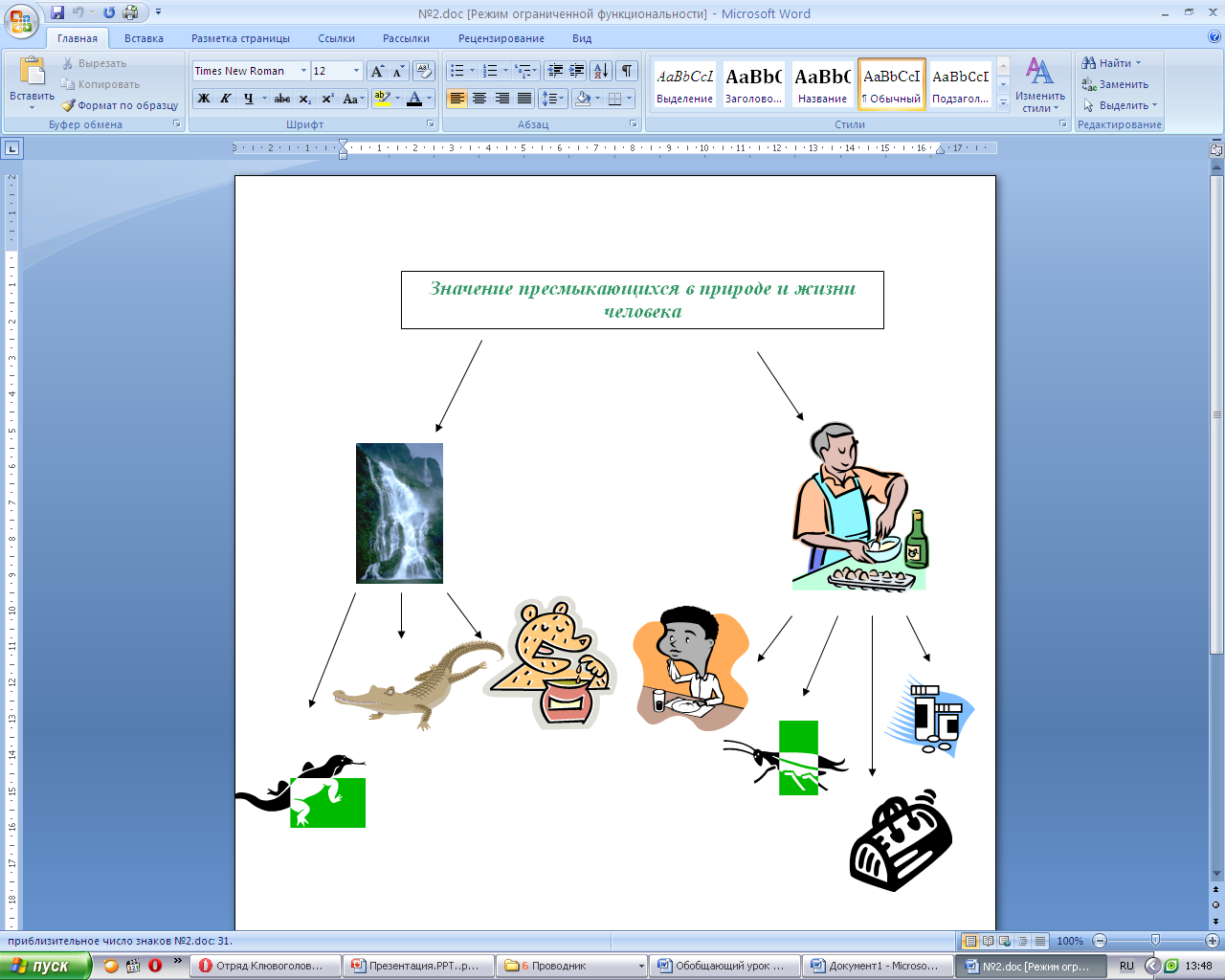 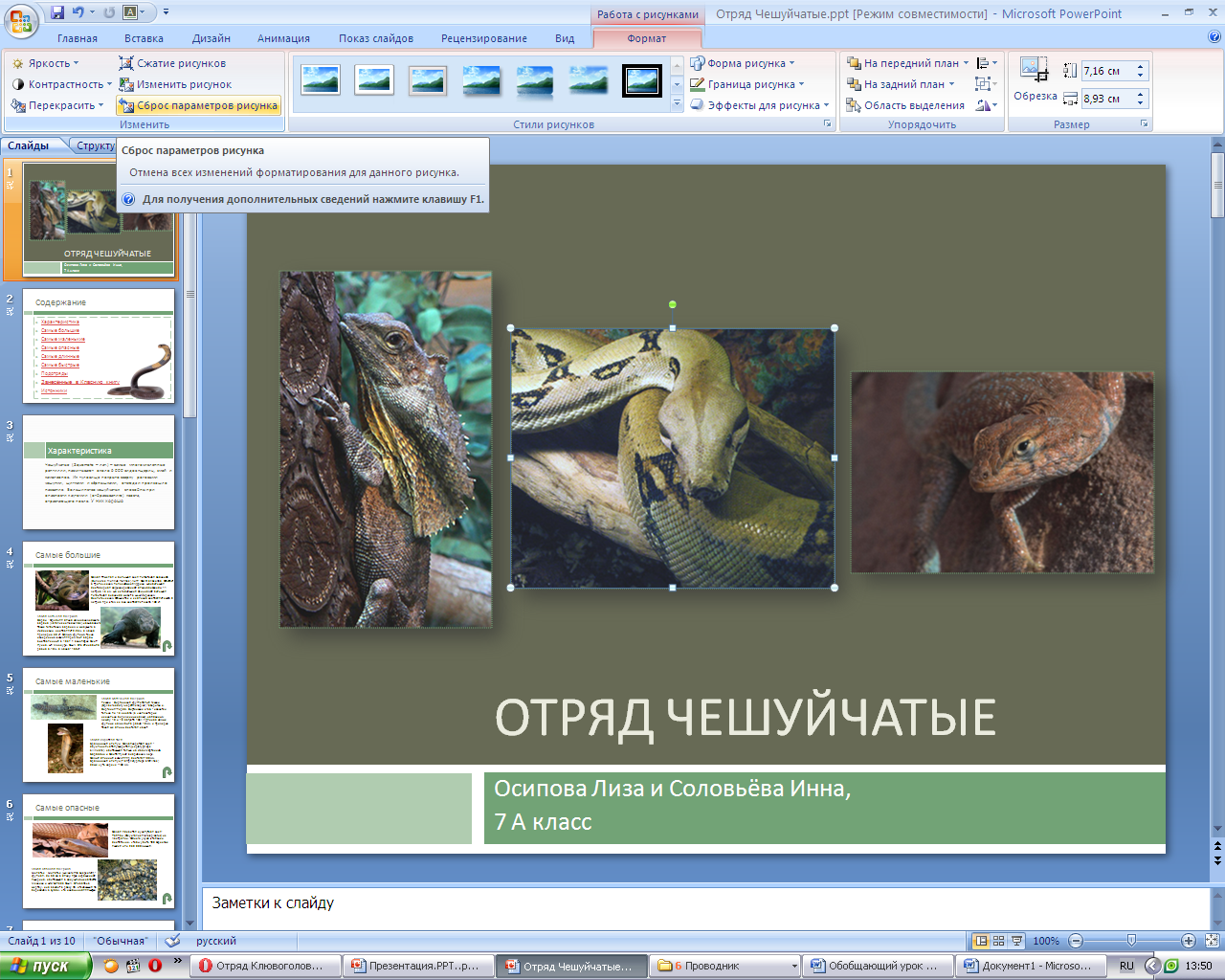 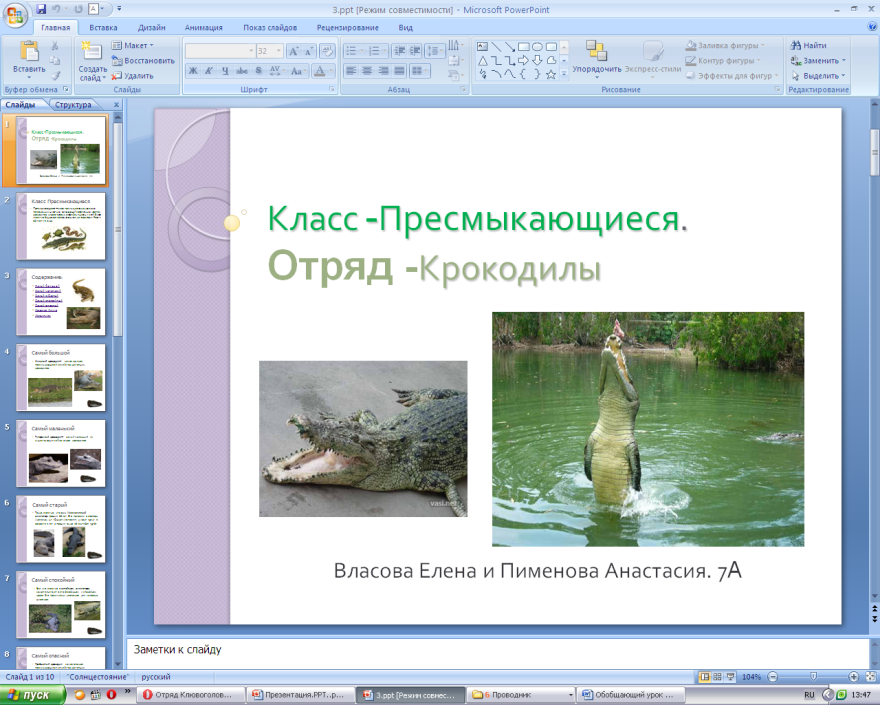 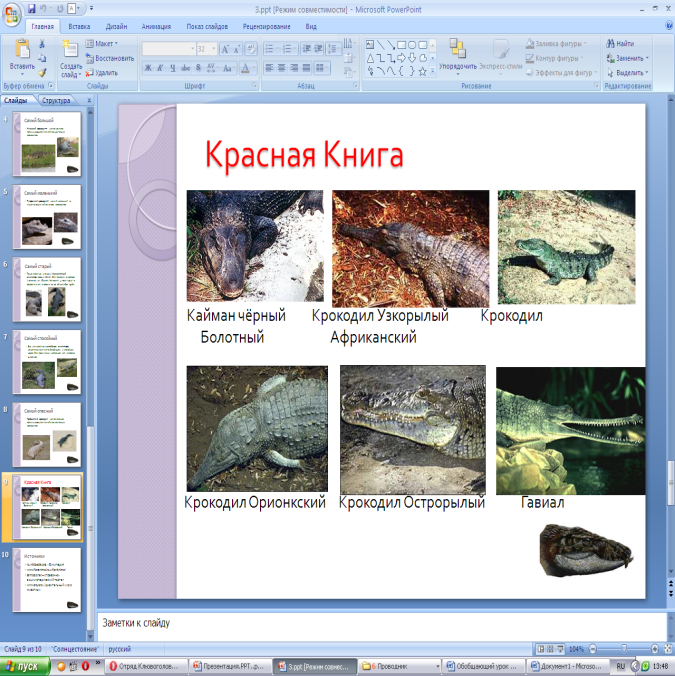 Скажи мне - и я забуду.
  Покажи мне - и я запомню
  Дай мне действовать самому -
                   И я научусь!
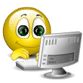 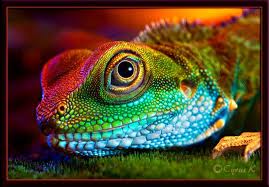 Ящерица — символ роста
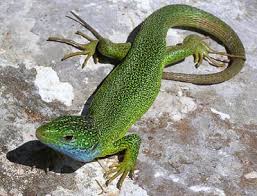 Гадюка — символ зла
Хамелеон — символ обмана
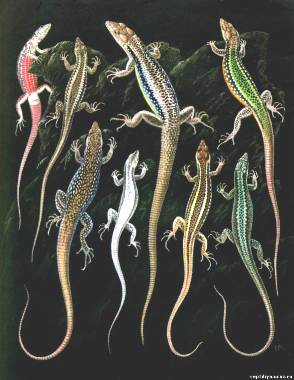 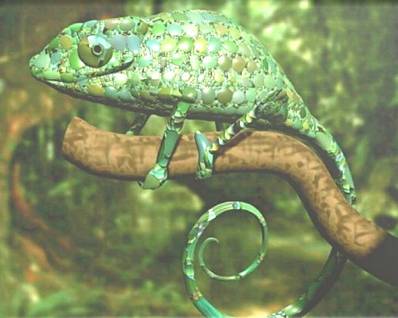 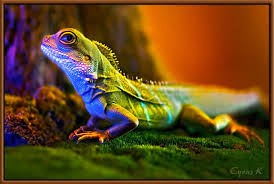 Ящерицы предпочитают терять хвост, а не голову. Будьте мудры, как змеи, и бесхитростны, как голуби - говорится в Библии.
Крокодил — символ смерти
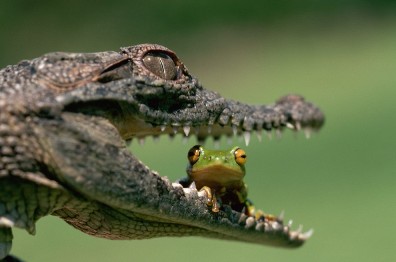 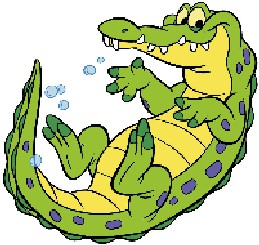 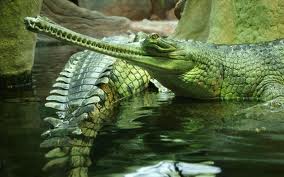 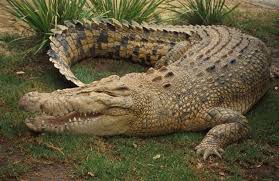 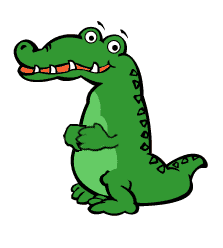 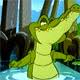 Крокодилы долгожители. Они стареют к 70-80 годам, но известны 
факты их жизни свыше 100 лет.
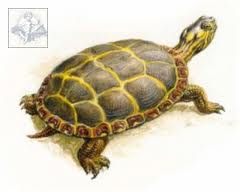 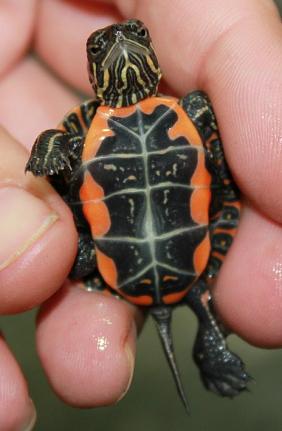 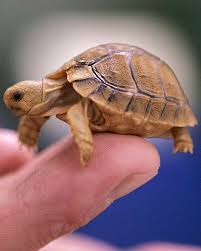 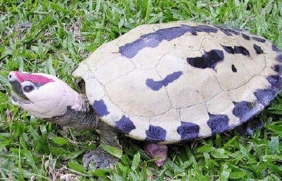 У японцев черепаха считается эмблемой долговечности.
Оценивание работ:
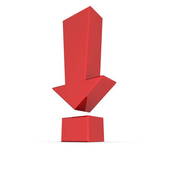 Голос – от каждой группы в виде                              магнитных жетонов по каждой презентации:
Отлично – КРАСНЫЙ, СИНИЙ
            Хорошо  – ЖЕЛТЫЙ, ЗЕЛЕНЫЙ   

Вставить карт. - черепаха. Крокодил и ящерица
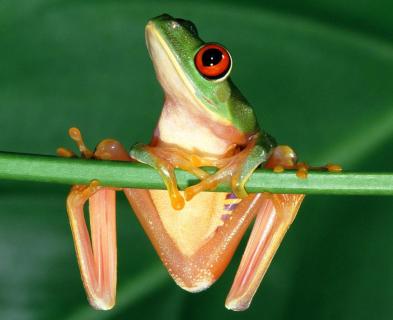 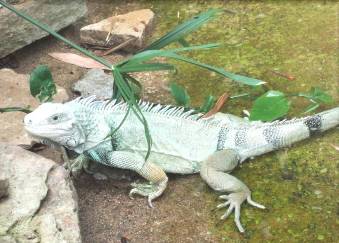 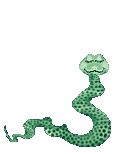 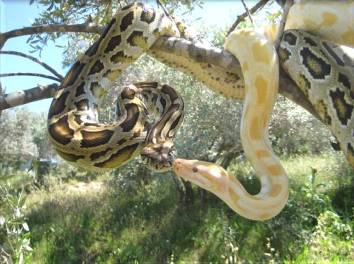 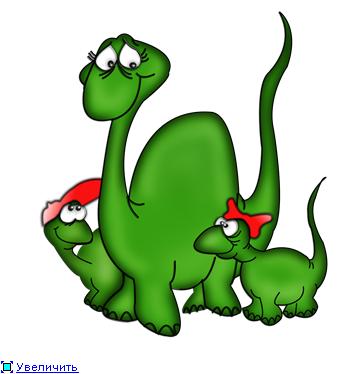 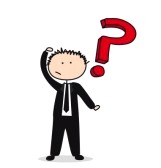 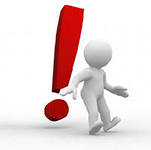 Выводы:
Пресмыкающиеся имеют следующие признаки:
Роговой покров тела, рост происходит линькой;
Нет желёз, имеют веки, барабанную перепонку;
Ноги по бокам тела, короткие, с 5 пальцами;
Дышат многоячеистыми лёгкими;
Сердце 3-х камерное с неполной перегородкой; 
Оплодотворение внутреннее, откладывают яйца; 
Делятся на отряды черепахи, чешуйчатые, крокодилы;
Обитают на суше (есть водные, полуводные).
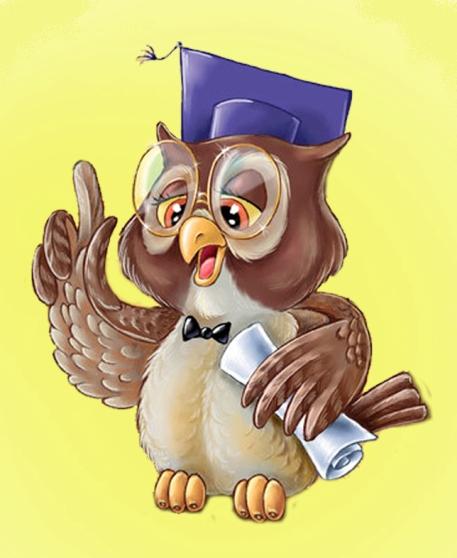 Домашнее задание
§ 42, 43 (учебник Биологии) ; Р/Т -№2 СТР.41-42. 
§ 2.5 (учебник  Информатики) – стр.94-98.
рефлексия
Проанализируйте  урок. Сделайте  вывод: 
что  нового  узнали  сегодня  на  занятии? 
Чему  научились …»? 
Что понравилось на уроке или не понравилось?
   
     Оцените своё личное отношение к пройденной теме по шкале:
                       А) отличное                         Б) хорошее
                                     В) удовлетворительное
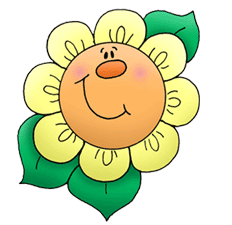 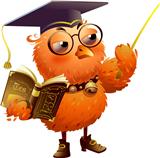 повторение - 
   основа  прочного
       запоминания
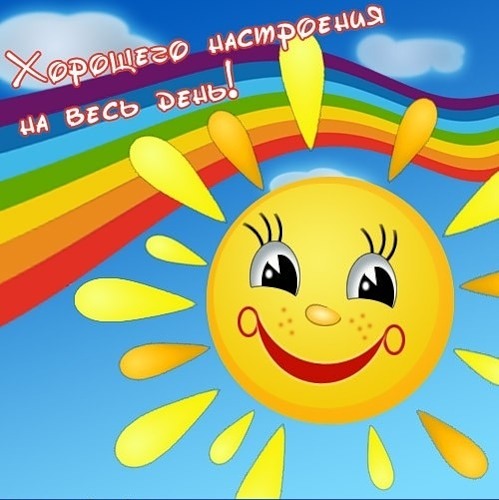